Performance Measures& unsupervised Learning
Outline
Performance measures
Accuracy
Precision
Recall
F-score
ROC
Unsupervised Learning
Performance Measures
Different outcomes for classifications
Performance Measures
Accuracy
Proportion of classifications that were correct
(TP + TN) / # of Training Examples
Recall
Proportion of positive examples that were correctly classified
TP/ (TP + FN)
Precision
Proportion of correct positive classifications over all positive classifications
TP/(TP + FP)
Performance Measures
Accuracy
Performance Measures
Recall
Performance Measures
Precision
Performance Measures
Select which performance measure works best
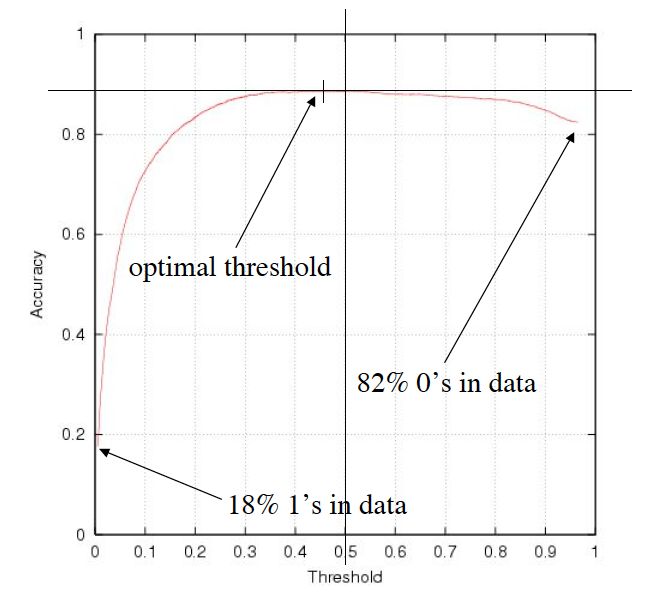 Precision vs. Recall
There is a trade-off between precision and recall
Precision: How often does system correctly classify spam emails?
Recall: How often are emails classified as spam actually spam?
Precision/ Recall Curves
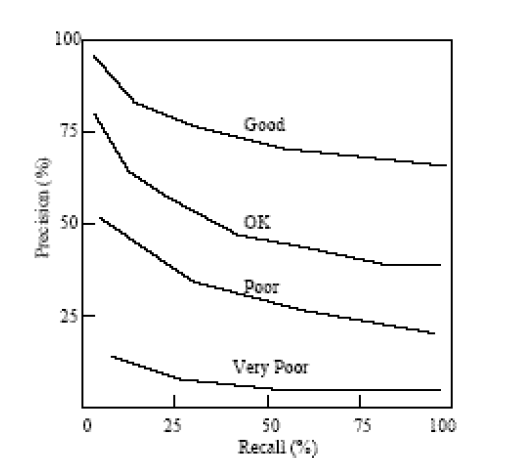 F-Score
“Harmonic average of precision and recall” 
F = 2 * (Precision * Recall) / (Precision + Recall)
Break-even point is the point where precision = recall
ROC Plots
Receiver Operator Characteristic
Sweep your threshold
Plot true positive rate vs. false positive rate
True Positive Rate = Recall = TP / (TP + FN)
False Positive Rate = FP / (FP + TN)
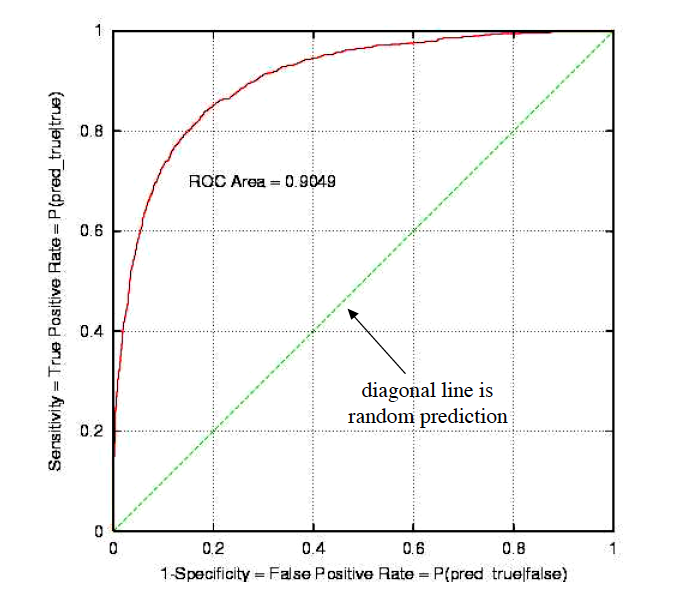 Performance Measures
Thresholds will vary depending on what you choose to optimize
Pick a performance measure that makes sense for your problem
ROC is becoming more popular in the machine learning community
Outline
Performance measures
Accuracy
Precision
Recall
F-score
ROC
Unsupervised Learning
K-Means
Unsupervised Learning
Unsupervised Learning
Training examples are not labeled
No target attribute we want to predict
Want to find some structure in the data
K-Means
Clustering algorithm
Partition the data into k clusters
Each group has a “centroid”
Choose center that
K-Means
Algorithm
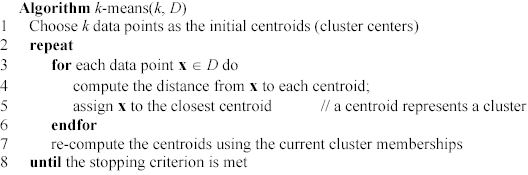 K-Means
Example of k-Means
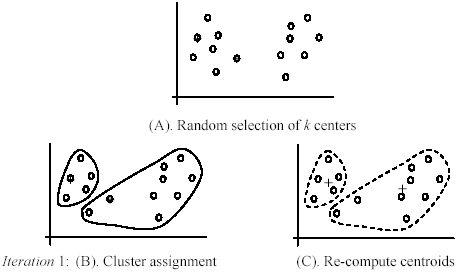 K-Means
Example of k-Means
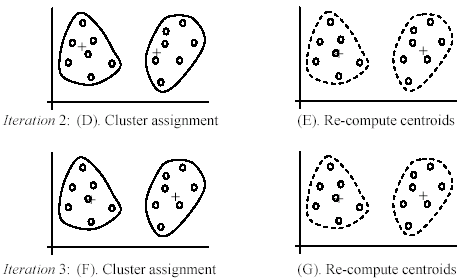 Pros of K-Means
Simple to understand
Easy to implement
Efficient: O(tkn) – considered linear time
k = number of clusters
t = number of iterations
n = number of data points
Cons of K-Means
Only applicable to cases where the mean is defined
User needs to choose k	
Might not know best k to choose
Algorithm is sensitive to outliers
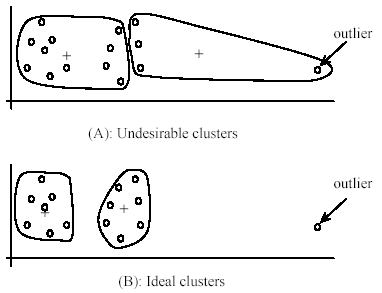 Cons of K-Means
Sensitive to the initial centroids
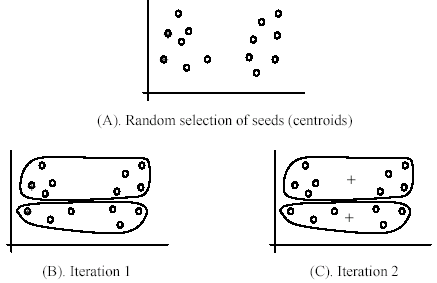 Cons of K-Means
Hard to discover clusters than are not ellipsoids
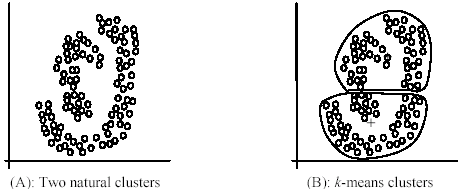 Sources
CS583, Bing Liu, UIC
Unsupervised Learning
University of Texas, San Antonio
Unsupervised Learning k-Means Algorithm
CS578 Cornell
Performance Measures
Portland State University, CS
Evaluating and Comparing the Performance of Machine Learning Algorithms
Thank you
Any questions?